Perché le Regioni?
MAGGIORANZA POLITICA
LEGGE
Governo
Ministro Interni
Province - Prefetti
Ufficiale del Governo
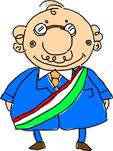 Sindaco
Comuni
Primo cittadino
Popolo